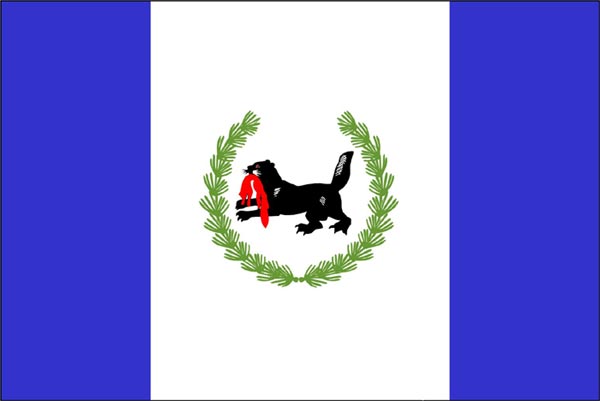 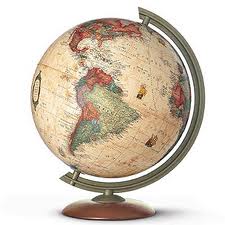 Шаги просвещения в Иркутске
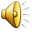 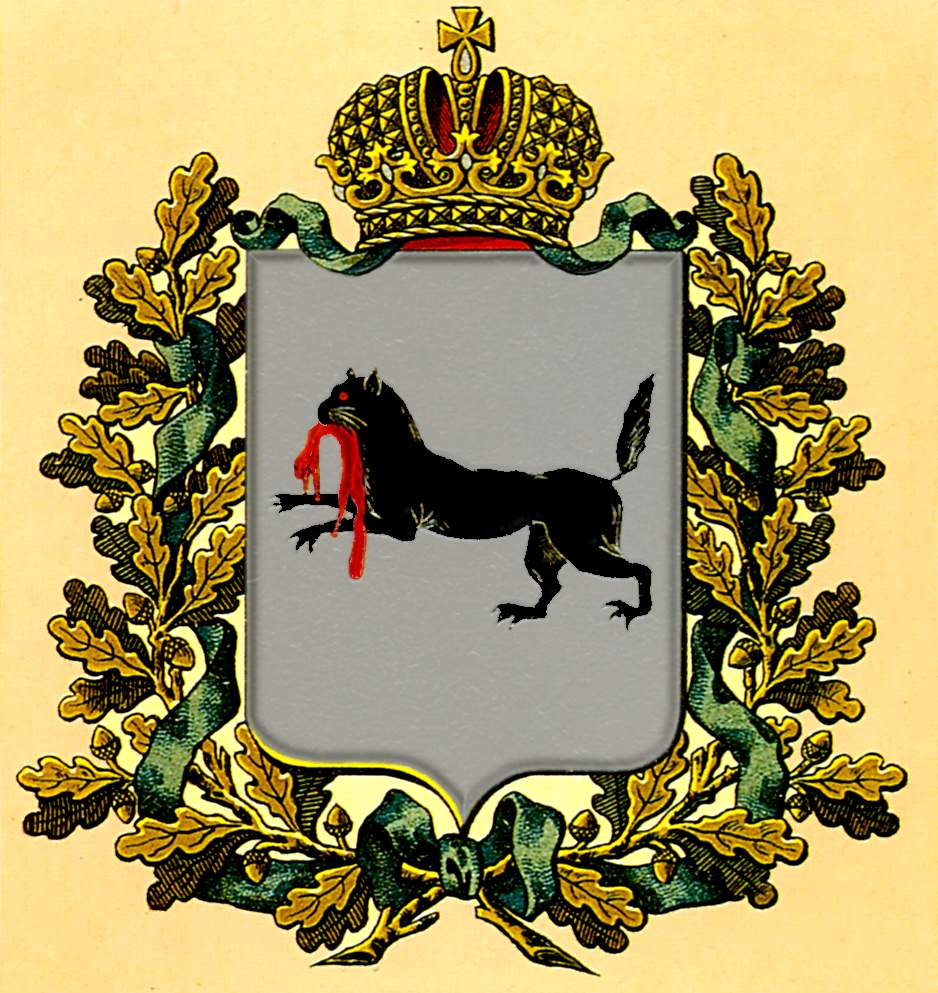 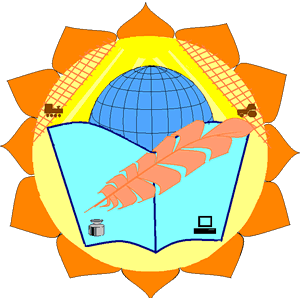 Выполнила:  воспитатель МБДОУ г. Иркутска 
црр - д. с. №151 Барбакова Е. А.
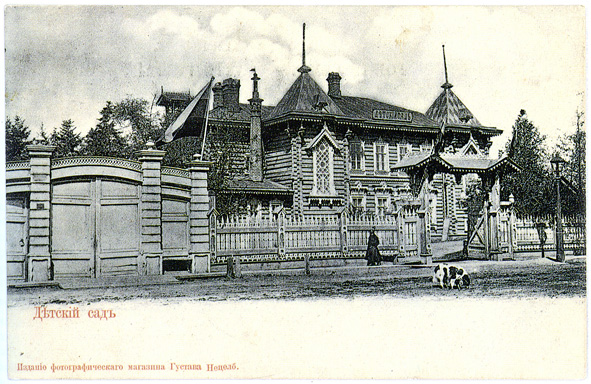 .
Первый детский сад. Своей резьбой и стеклами разного цвета напоминал дворец. Три его группы посещали дети дошкольного возраста.
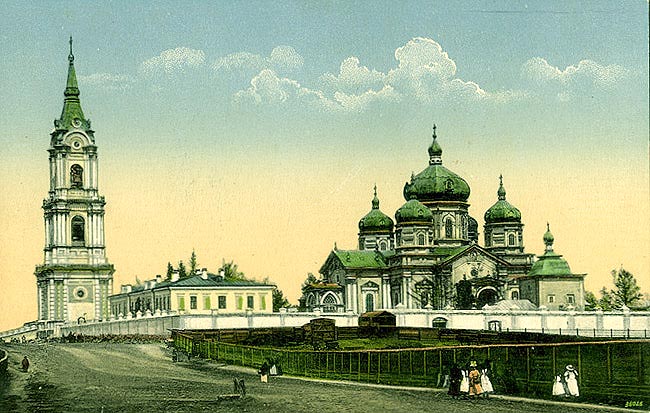 Вознесенский монастырь. Первые учебные заведения в Иркутске были открыты при церквях.
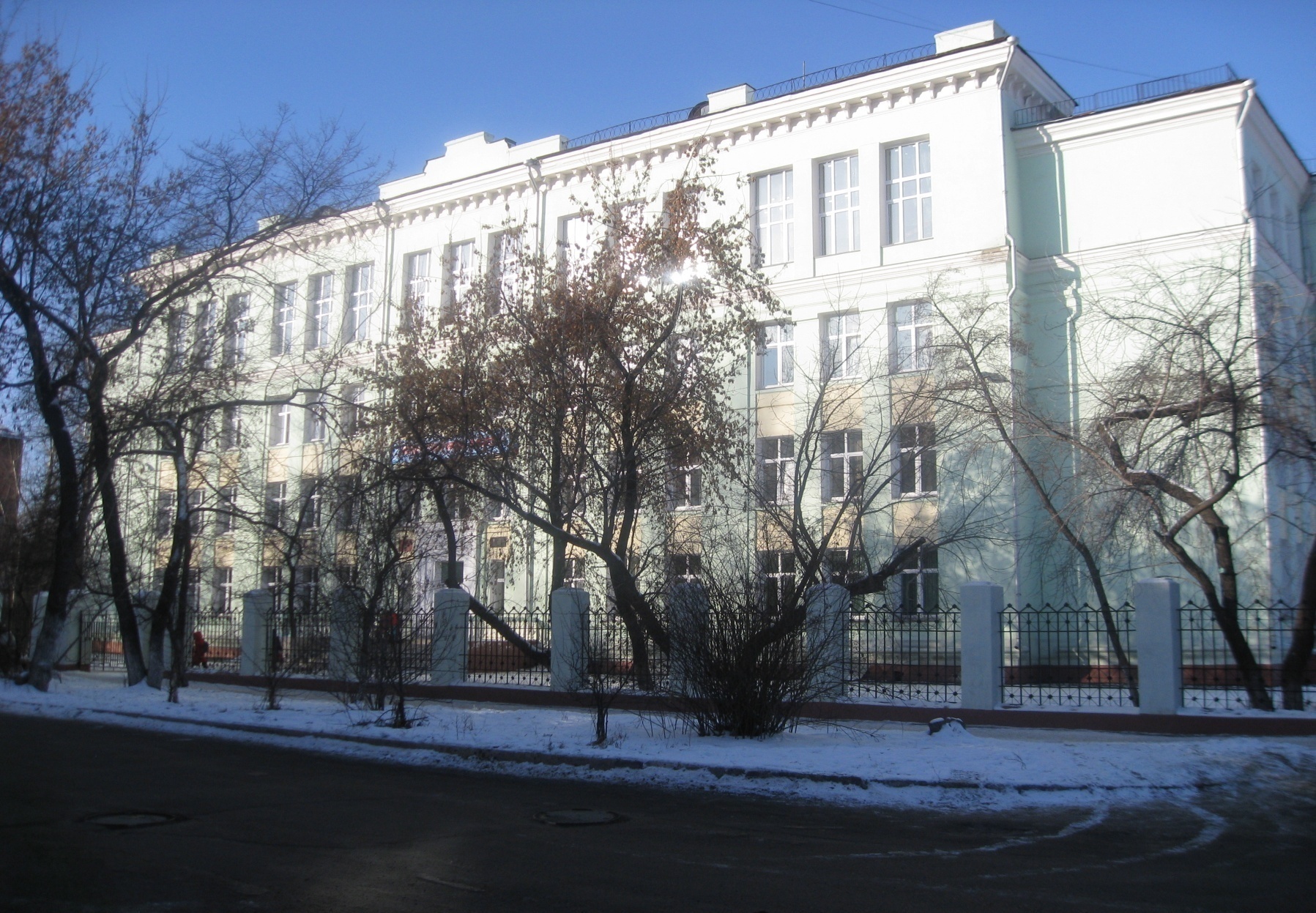 Современная школа.
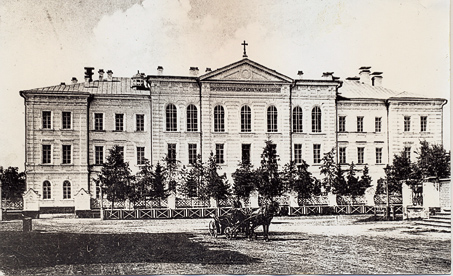 Сиропитательный дом Е. Медведниковой для девочек.
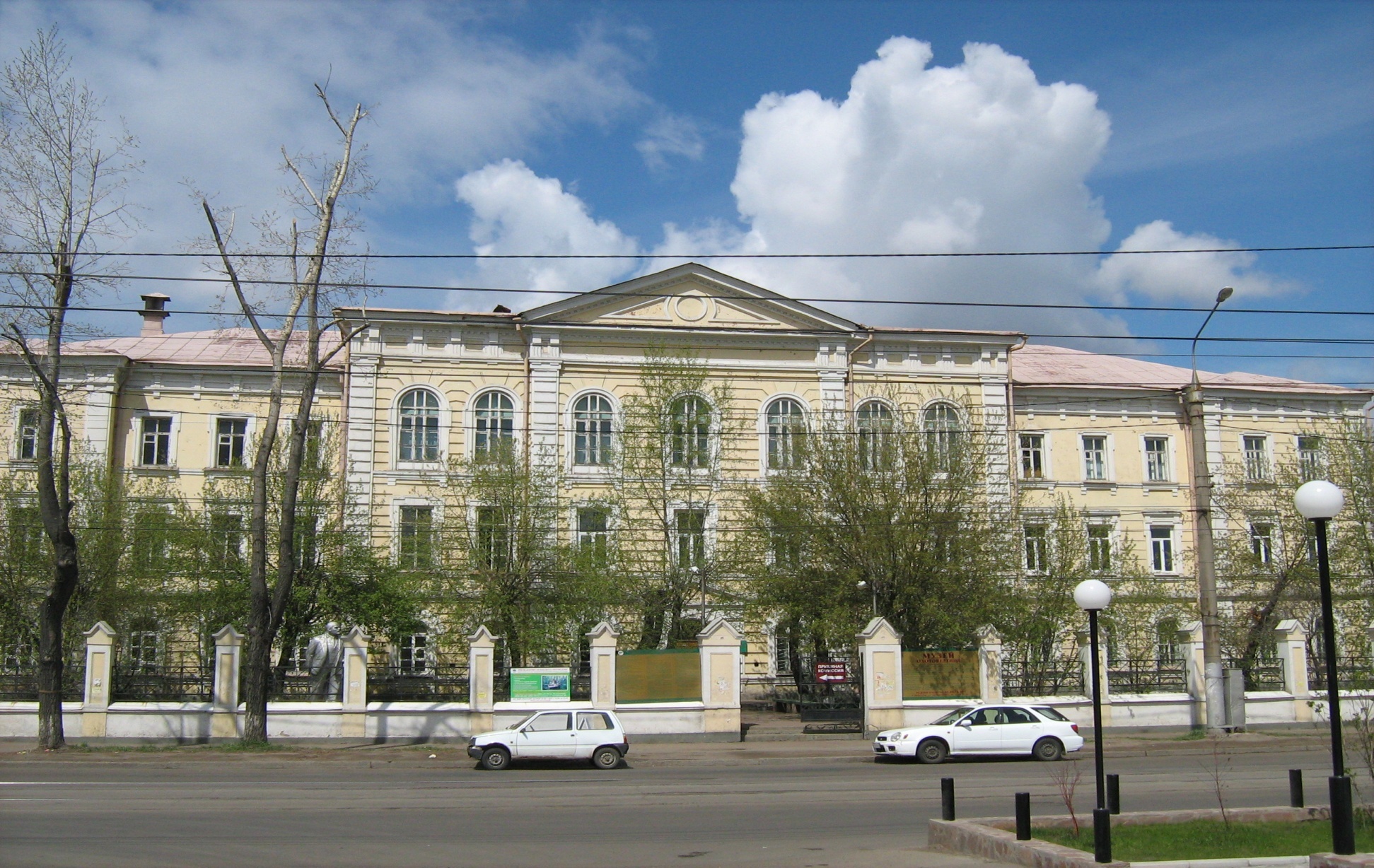 В настоящее время -Сельскохозяйственная академия.
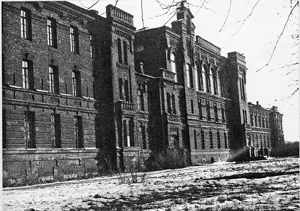 Ремесленно-воспитательное училище для мальчиков им. Н.П. Трапезникова.
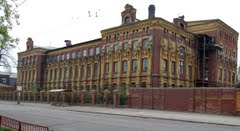 Сегодня Профессиональный лицей №1 – «Кузница» рабочих кадров для «ИЗТМ».
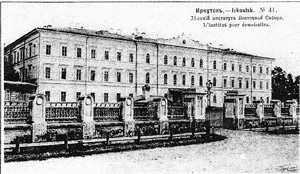 Иркутский институт благородных девиц им. императора Николая l.
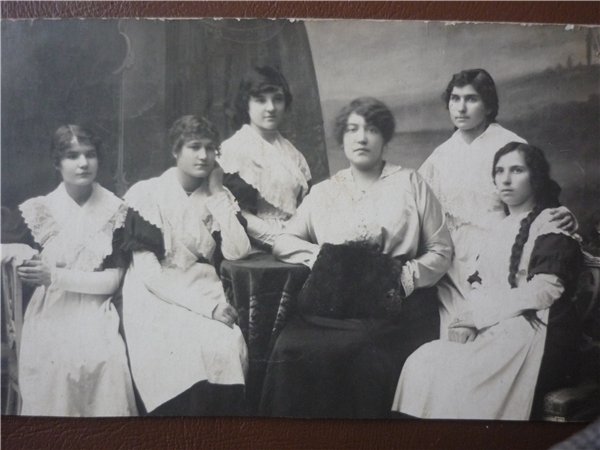 Выпускницы института – «белые лебёдушки».
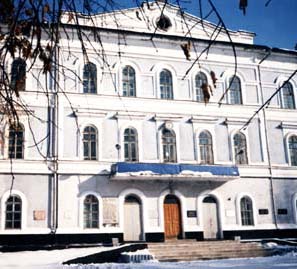 В настоящее время - физико-математический факультет ИГУ.
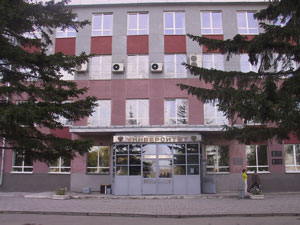 Иркутский Государственный Педагогический Университет - высокопрофессиональная подготовка педагогических кадров.
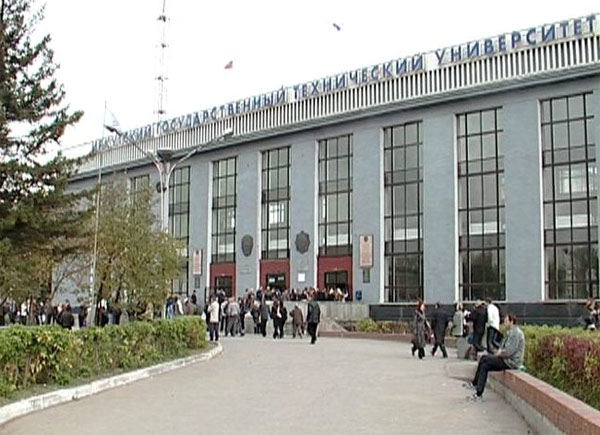 Иркутский Государственный Технический Университет.
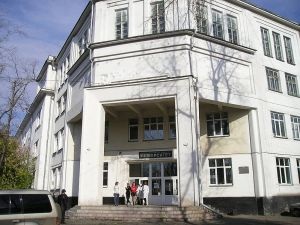 Иркутский Государственный Медицинский Университет.